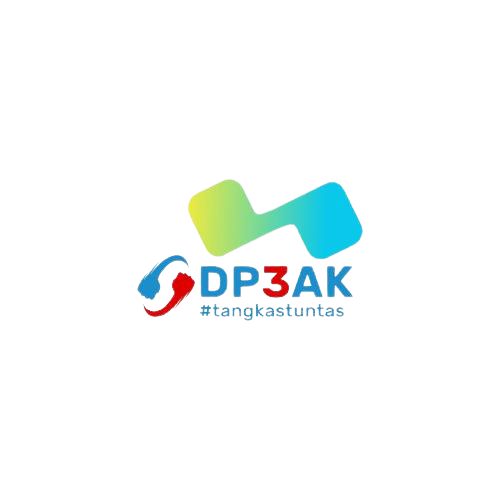 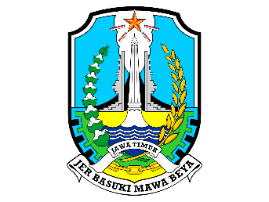 REKAP KASUS TAHUN 2022
Jumlah Pengaduan Kasus
Kasus Bukan  Ranah UPT
93
10
27
Referall Kasus
Terminasi
38